L4
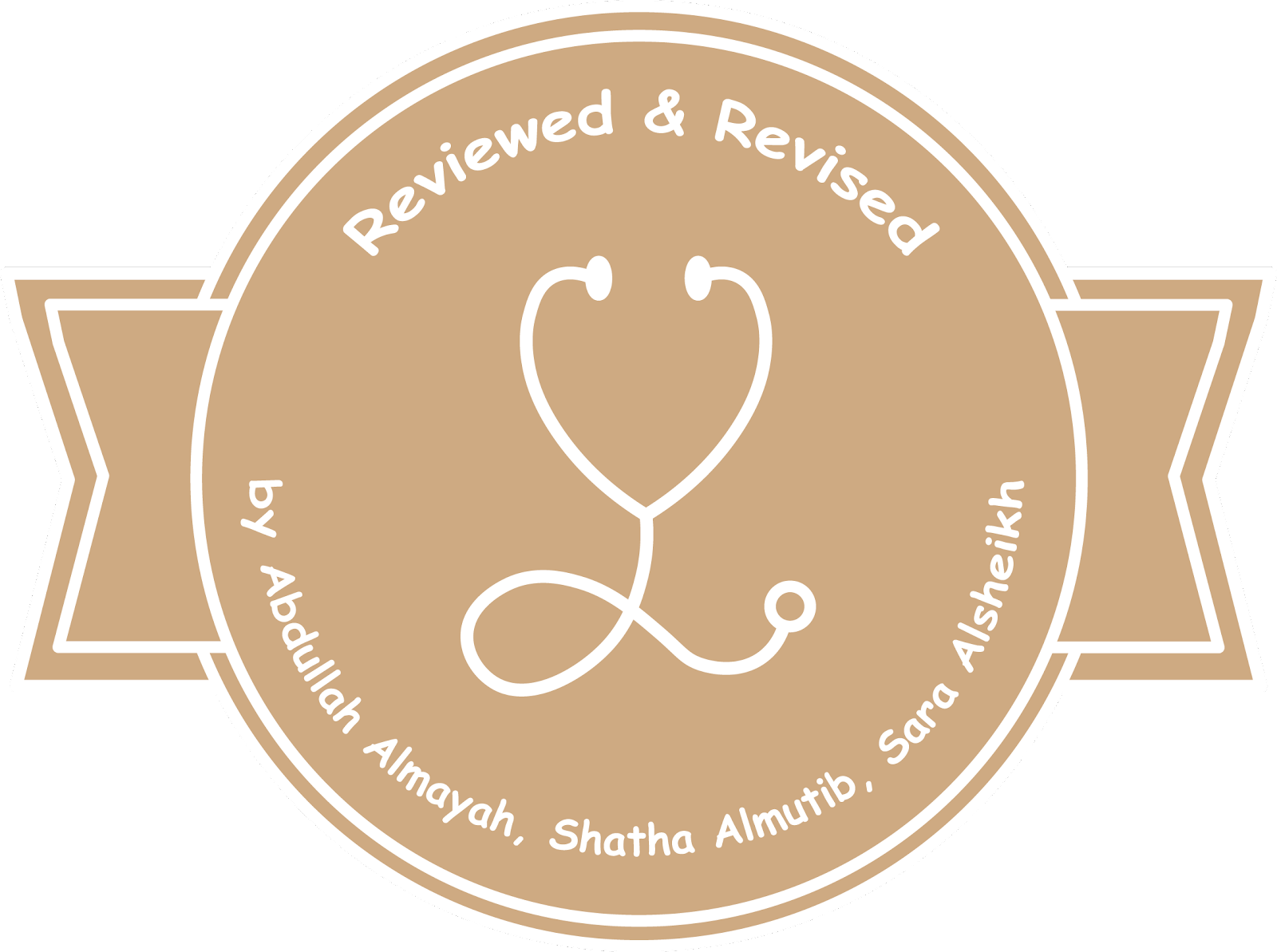 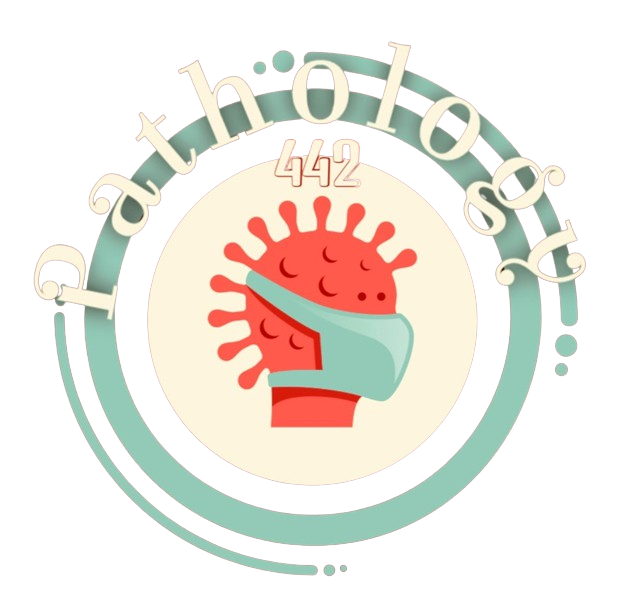 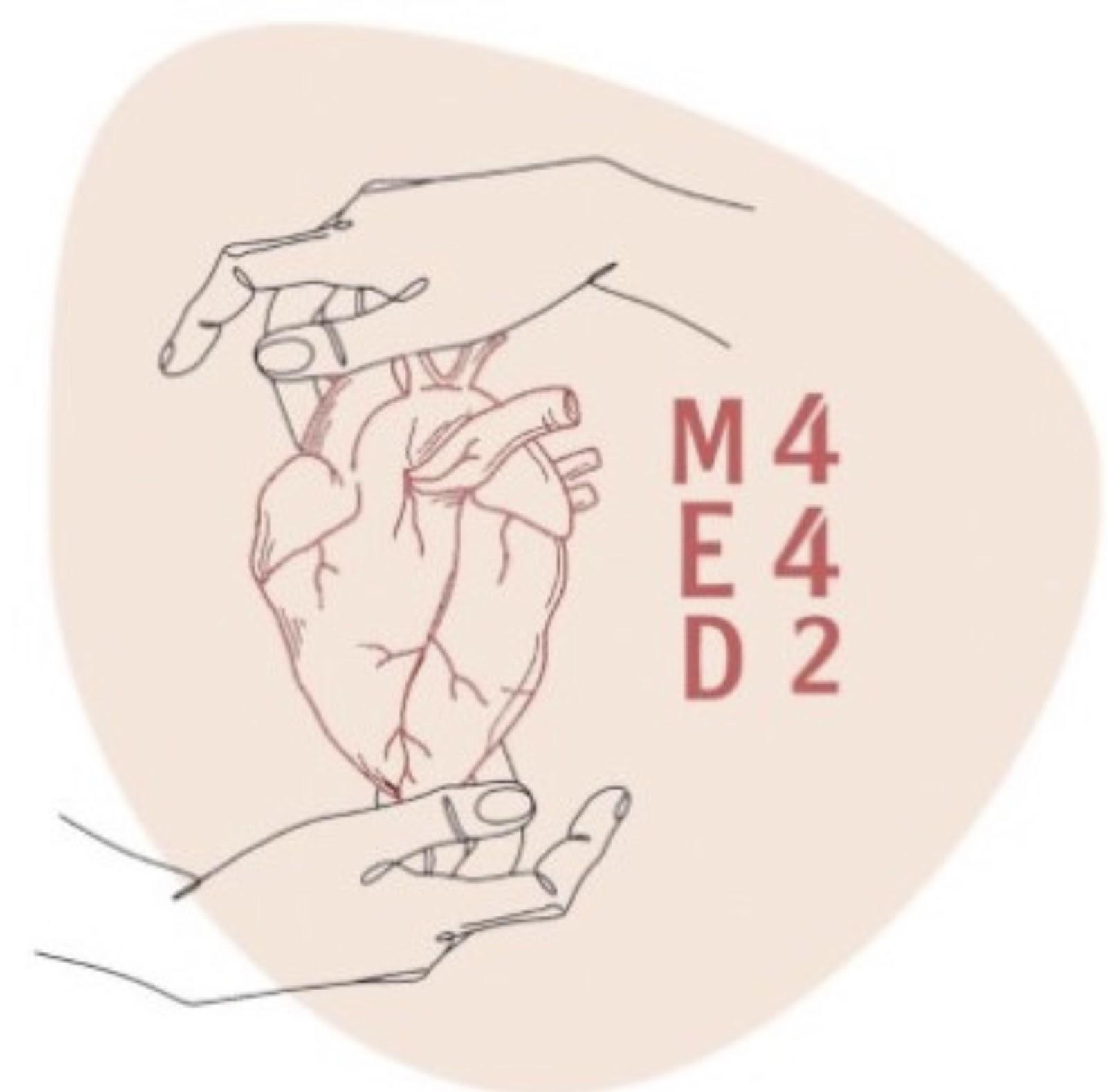 Pathology
Rapid Progressive Glomerulonephritis/Chronic Kidney Disease
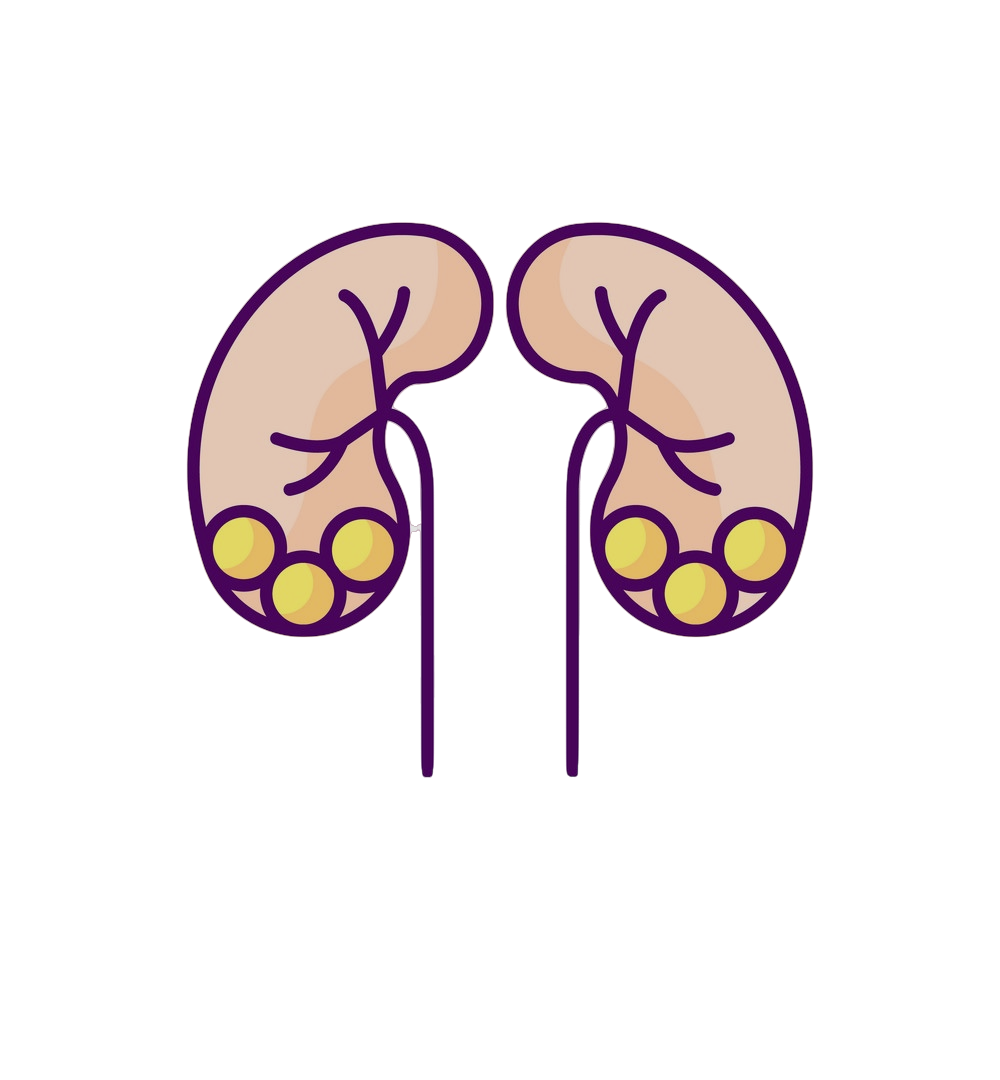 Editing File
- Color Index:
Main Text
Male’s Slides
Female’s Slides
Important
Doctor’s Notes
Extra Info
Objectives
Recognize the five major renal glomerular syndromes.
Describe the main differential pathological diagnosis for each syndrome.
Perform a clinico-pathological correlation.
Describe the patterns of injury of each syndrome.
Key Outlines:
The nephrotic syndrome: (Minimal change, FSGS, membranous, diabetes).
The nephritic syndrome: (Acute post streptococcal Glomerulonephritis GN, Lupus nephritis).
Asymptomatic Hematuria: IgA Nephropathy.
Rapidly progressive GN: (Crescentic GN)
The Chronic Renal Failure.
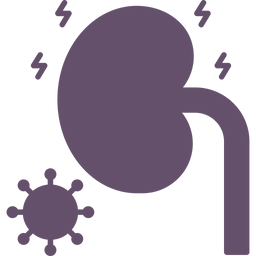 Rapid Progressive glomerulonephritis (RPGN)
 (Also called crescentic glomerulonephritis)
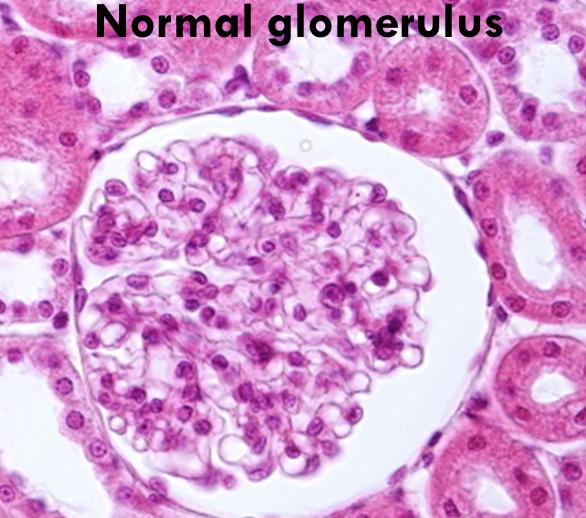 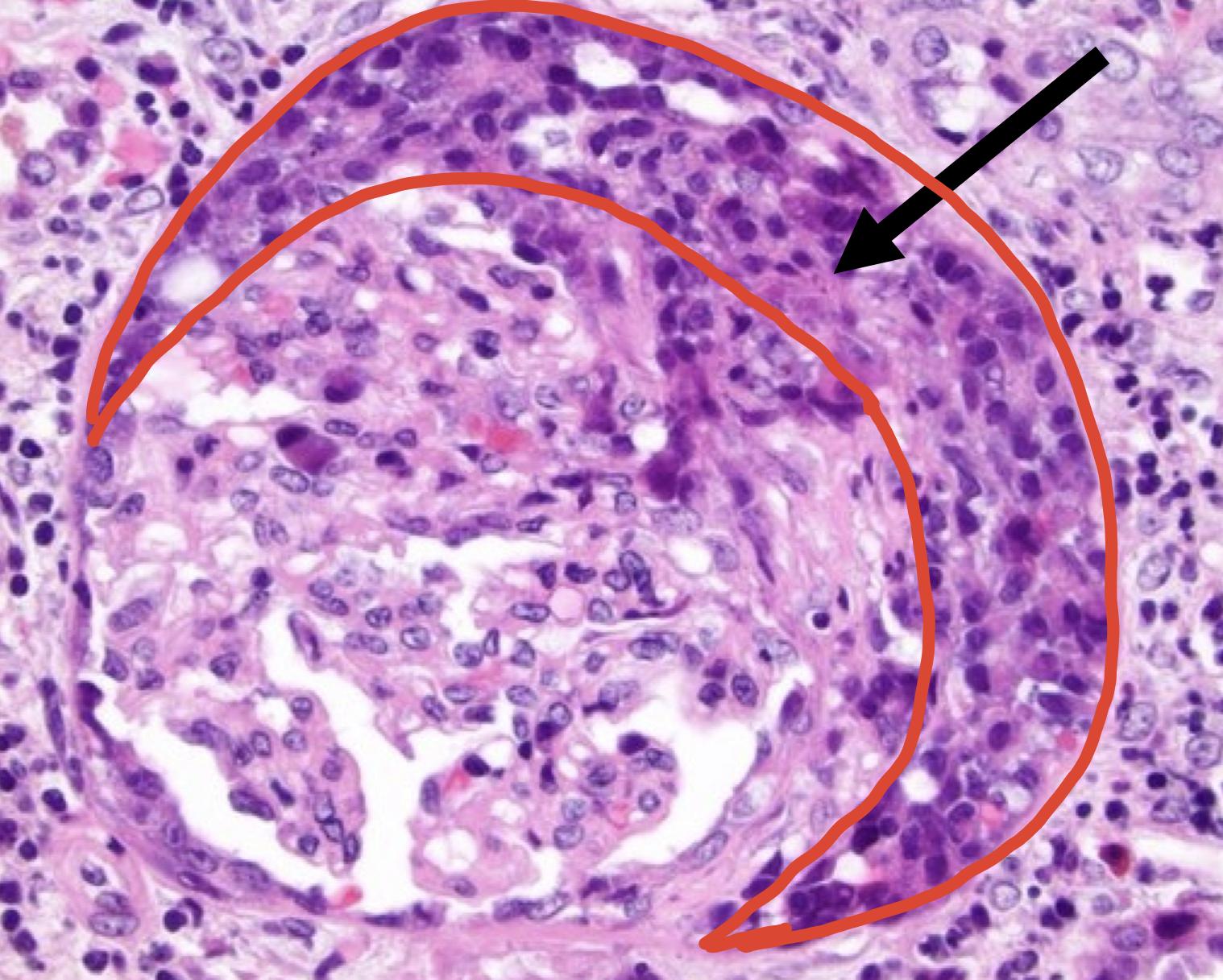 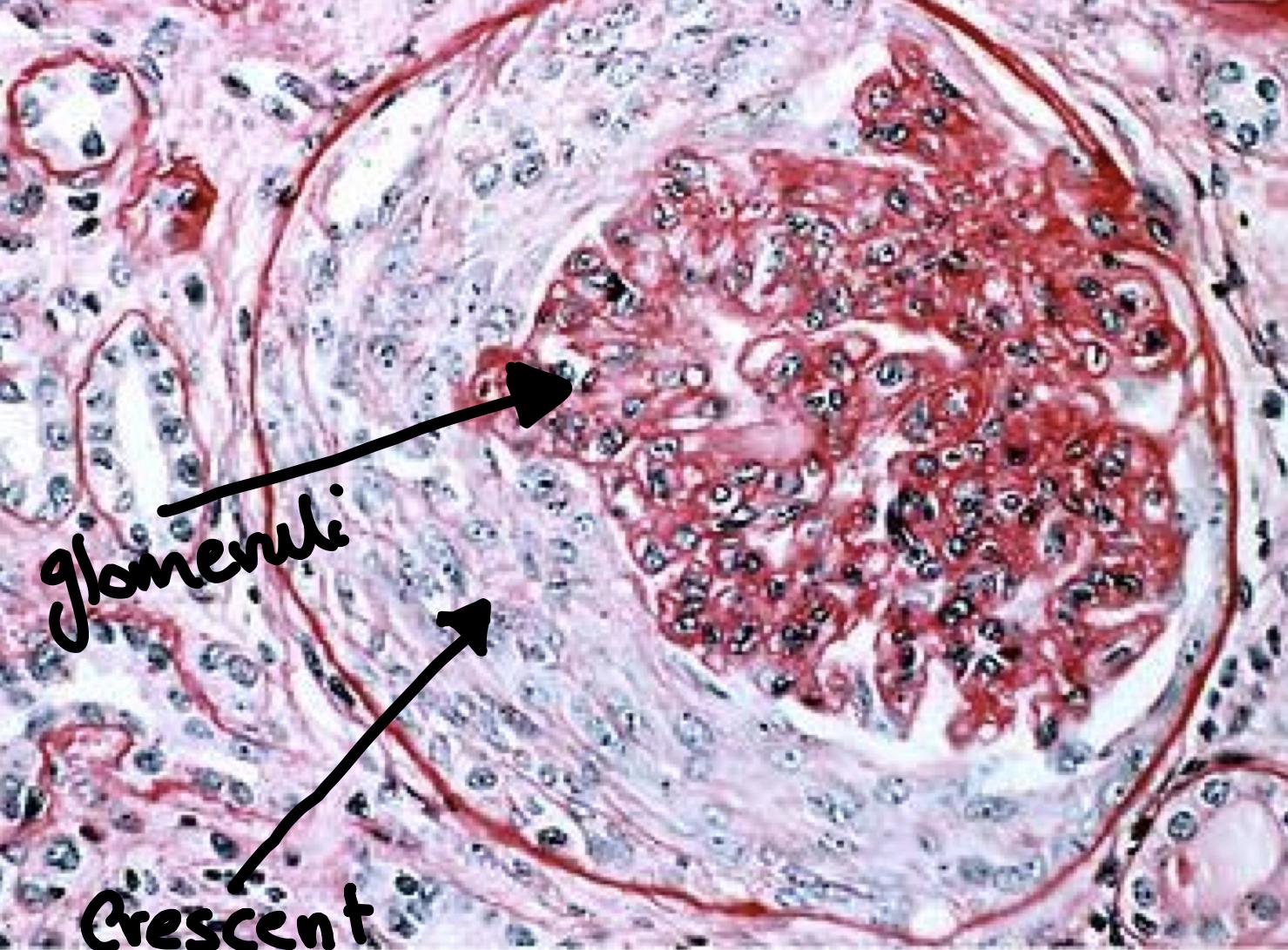 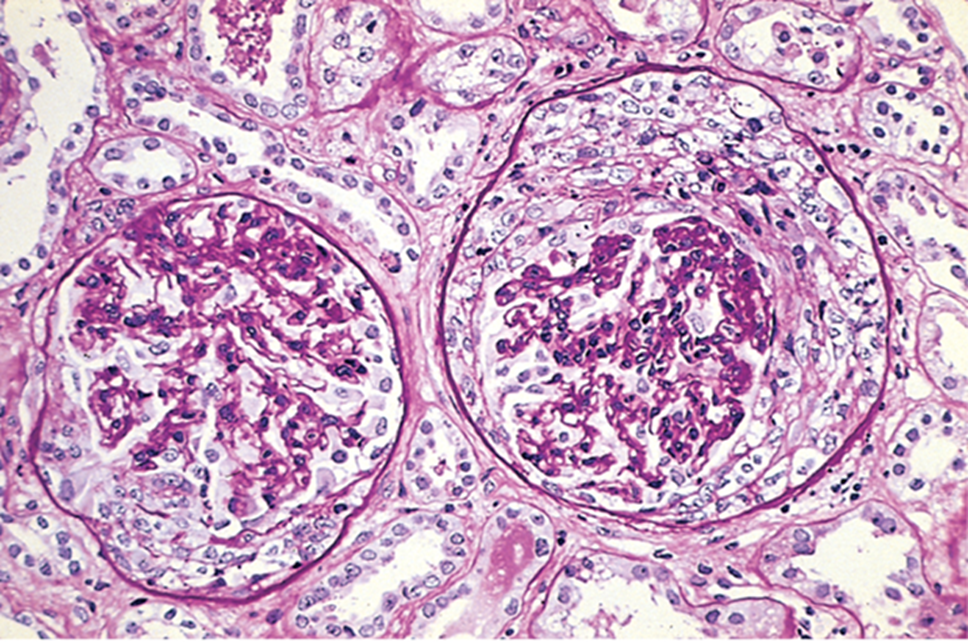 Types of RPGN or CRGN
Based on cause (etiology) RPGN is divided into three types:
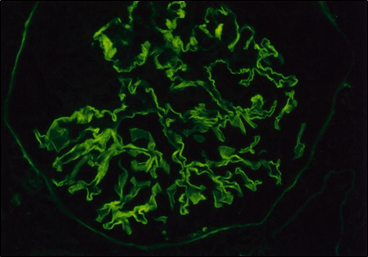 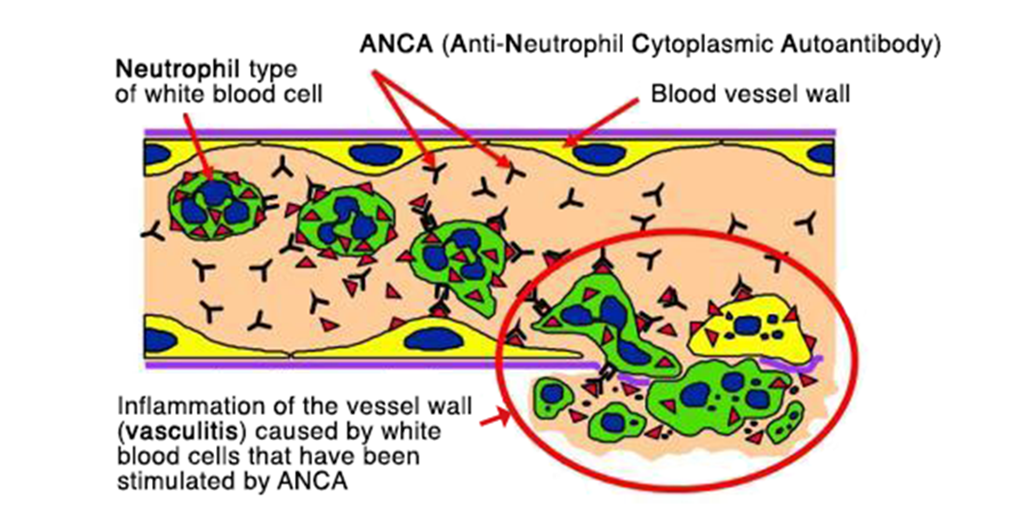 Chronic Renal Failure (CRF)/ Chronic Kidney Disease (CKD)
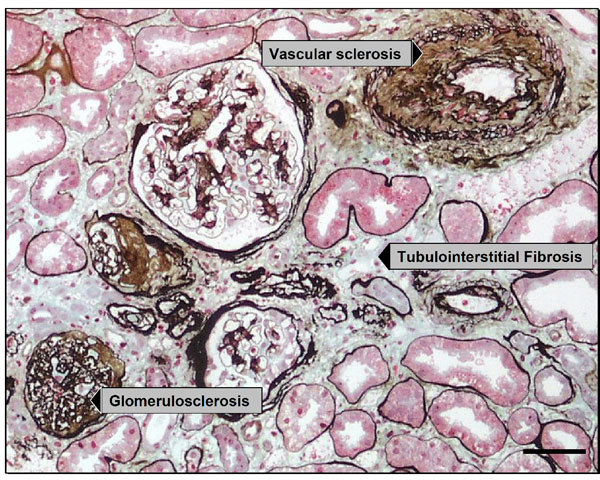 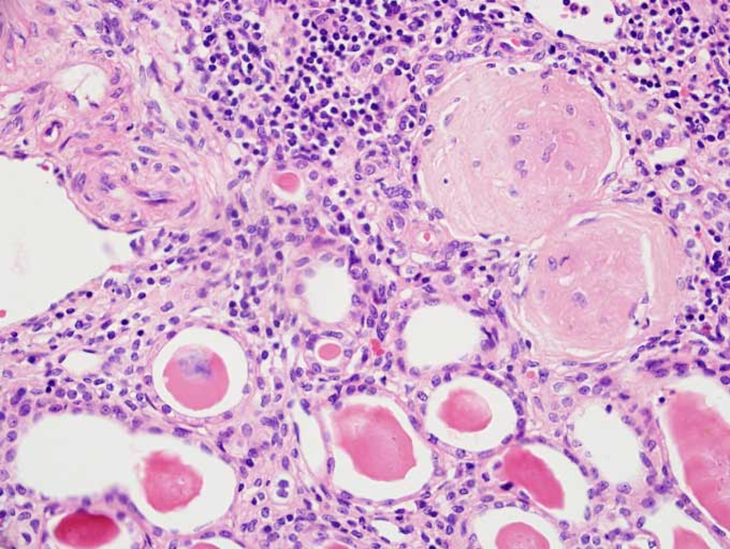 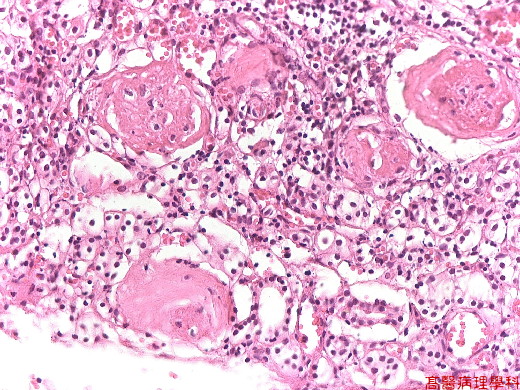 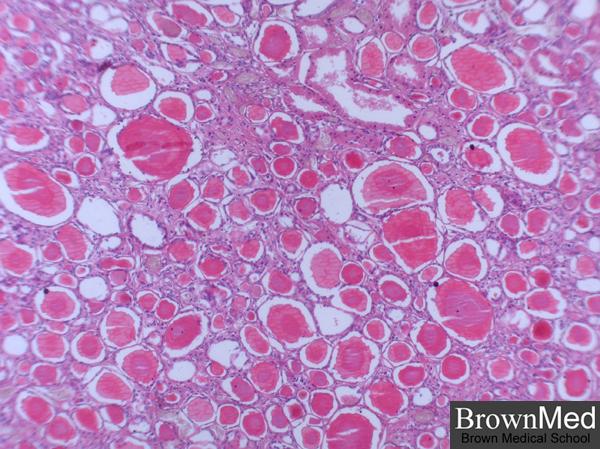 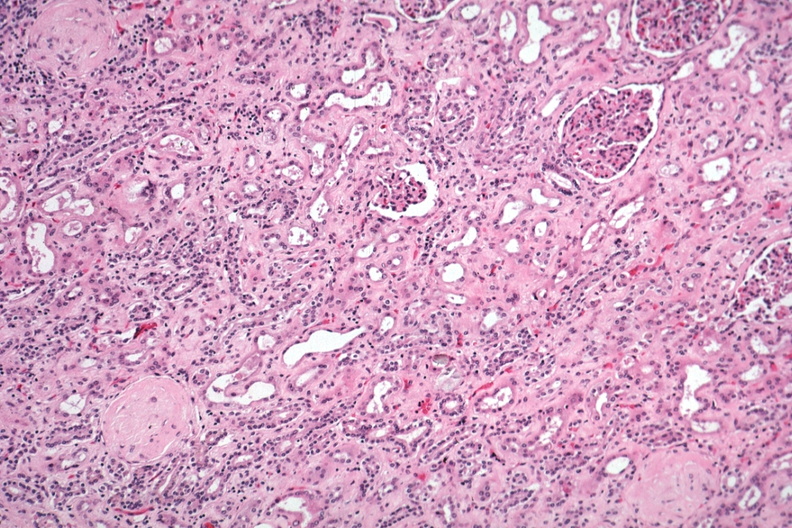 Glomerulosclerosis and thyroidization of tubules
Quiz
Amyloid nephropathy
Berger disease (IgA nephropathy)
Wegener granulomatosis
Goodpasture’s syndrome
Q1
Q4
A 32-year-old man complains of recurrent hematuria since his youth. The hematuria typically occurs following upper respiratory tract infections. Vital signs are normal. Urinalysis shows proteinuria, hematuria, and a few red blood cell casts. Laboratory studies disclose normal levels of BUN and creatinine. The ANA and ANCA tests are negative. Which of the following is the most likely diagnosis?
1- A 65 year old male patient has a glomerular filtration rate of 55 mL/min and azotemia ,he suffered from pain in the bones and the electrolytes analysis shows low Ca2 , K2 in addition he has a low pH , The patient has a history of uncontrolled hypertension and coronary artery disease , what are the diagnosis?
Which on has pANCA positive?
Q2
Wegener’s Granulomatosis
microscopic polyangiitis
granulomatosis with polyangitis
Henoch-Schönlein purpura
Q3
A patient come to the hospital complaining from flank pain and have hematuria and mild proteinuria , doctors expecting RPGN and they discover that the patient have negative ACNA so what is possible could have ?
A.I and II  c- II and III
B.I and III
C.II and III
D.All of them
A. Chronic kidney disease 
B. Acute Kidney injury
C.UTI
D.None
Q1: D, Q2:B,Q3:A,Q4:A
Members
Members
Team Leaders
Hassan Alabullatif
Maha Alkoryshy
Manar Alzahrani
Team Members
Omar Alkadhi
Emad Almutairi
Rakan Alromayan
Ali Alzahrani
Saad Alahmari
Malik halees
Khalid Alrasheed
Nawaf Alturki
Hoor Aloraini
Farah alhalafi
Shahad Alsalahi
Nouf Aldhalaan
Jana alhazmi
Mayssar Alshobaki
Rahaf Almutairi
layan Aldoukhi
Atheer Alahmari
Walaa AlMutawa
Fatima Halawi
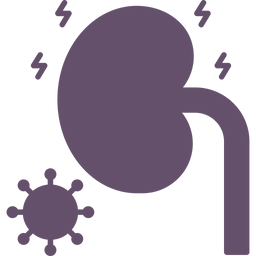 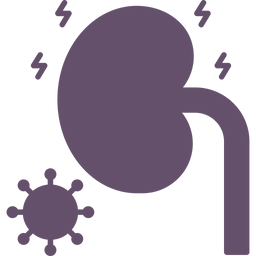 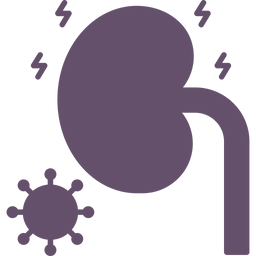 Pathology442@gmail.com
Theme was done by Shatha Almutib